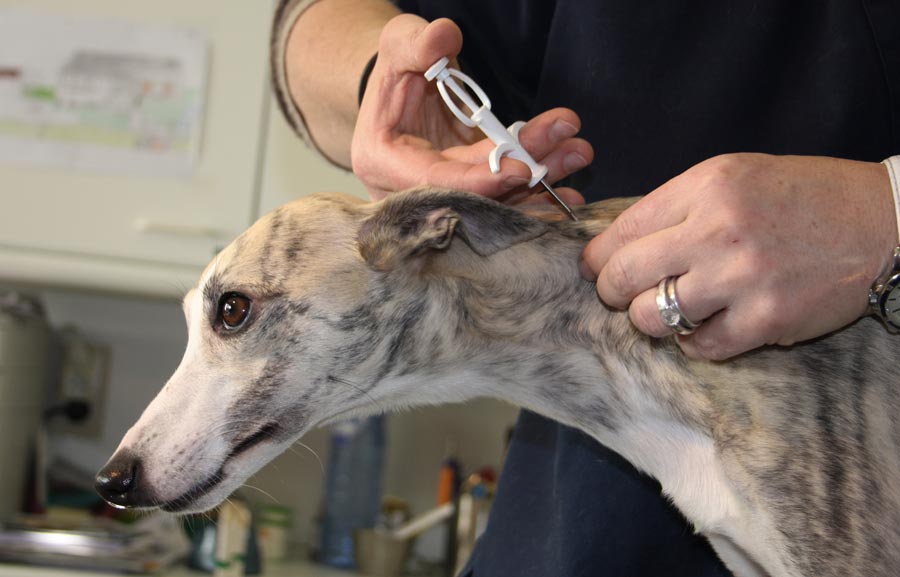 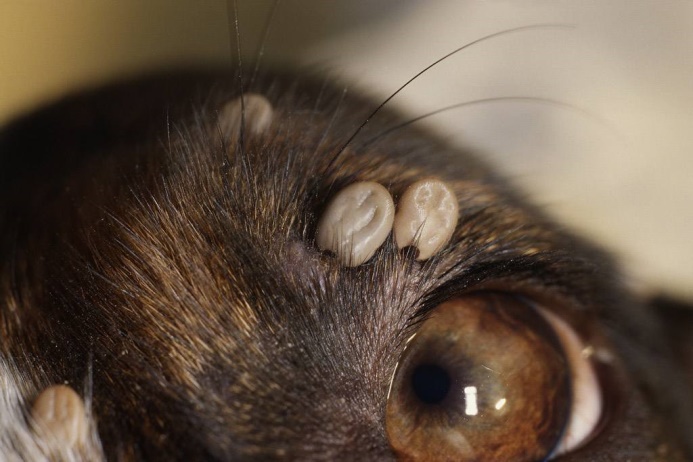 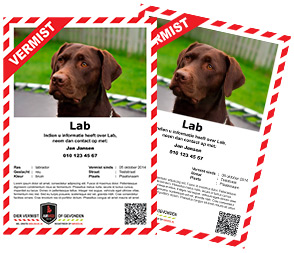 HuisdierenLes 2
Leerjaar 1, thema 4
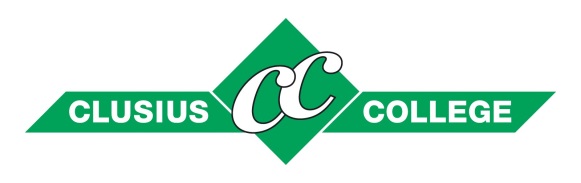 Thema-inhoud
Les 1 (2 x 50 min.)
Asiel
Je weet de werkwijze van een asiel en weet ook te benoemen met die ze samenwerken
Rasverenigingen
Je kunt benoemen waar rasverenigingen zich mee bezig houden
Hond
Je weet belangrijke informatie te vergaren uit een huisdierenbijsluiter van een hond
Kat
Je weet belangrijke informatie te vergaren uit een huisdierenbijsluiter van een kat

Les 2 (2 x 50 min.)
Identificatie
Je weet de zes onderdelen te benoemen van een signalementomschrijving en je kunt uitleggen wat chippen is
Vlooien
Je kunt uitleggen wat een vlo is en wat deze doet en je weet te benoemen wat een gastheer is
Teken
Je kunt uitleggen wat een teek is en wat deze doet
Versus productiedieren
Je kunt het verschil benoemen tussen een gezelschapsdier en productiedier
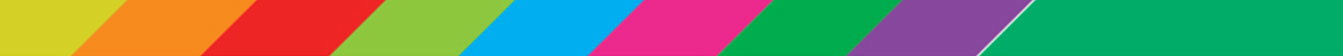 Identificatie les 2
Alle dieren kunnen herkend of geïdentificeerd worden met behulp van een goede signalementbeschrijving
Bij een signalementbeschrijving wordt nauwkeurig beschreven hoe een dier eruit ziet
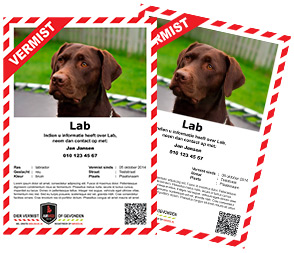 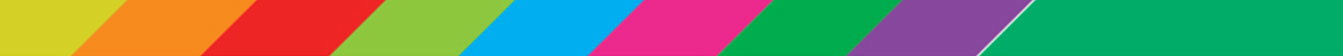 Identificatie les 2
Een goede signalementbeschrijving bestaat uit zes vaste onderdelen:
G	Geslacht
H	Hoogte
R	Ras
O	Oud
K	Kleur
A	Aftekening(en)
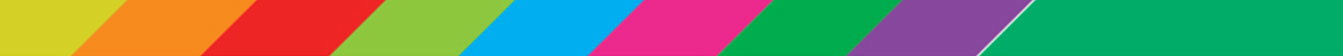 Identificatie les 2
Dieren die van een chip zijn voorzien kunnen met een chiplezer makkelijk worden geïdentificeerd
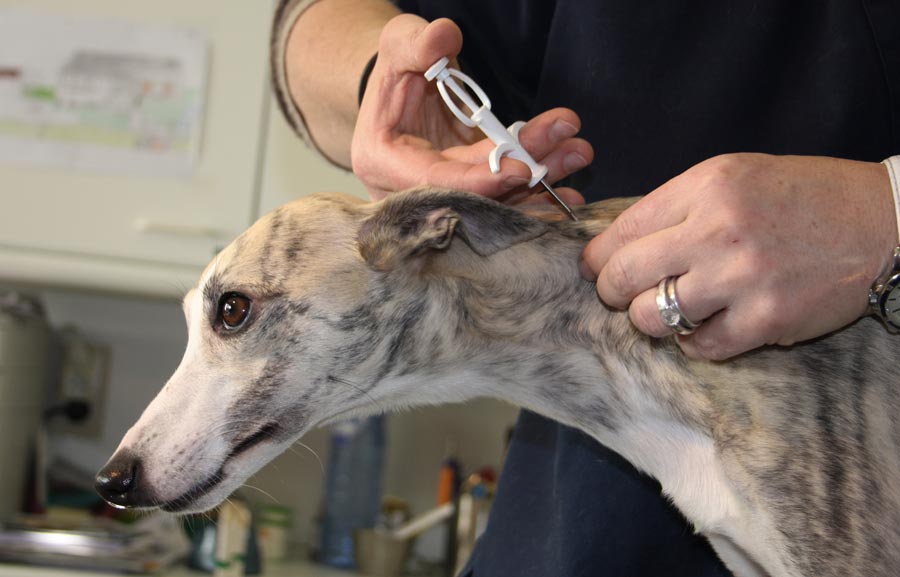 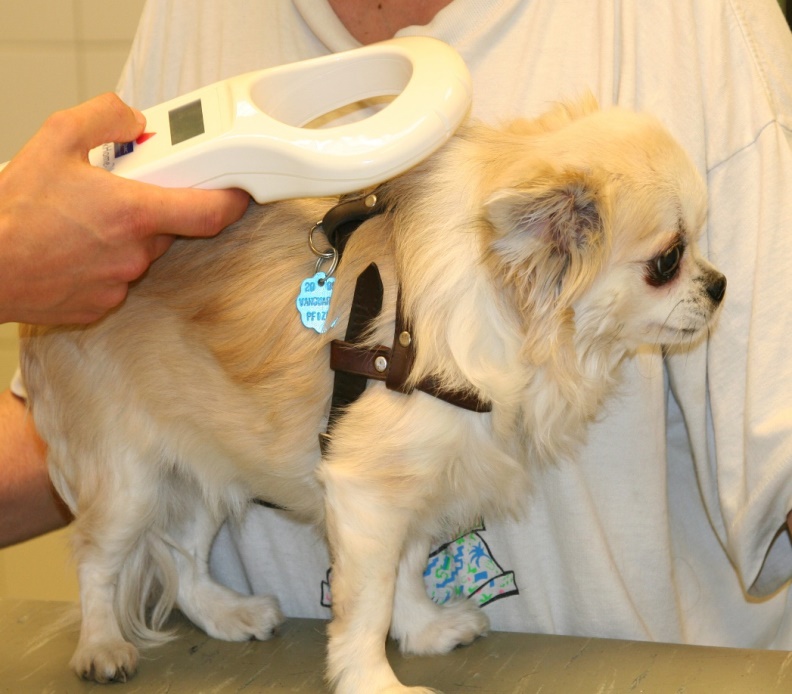 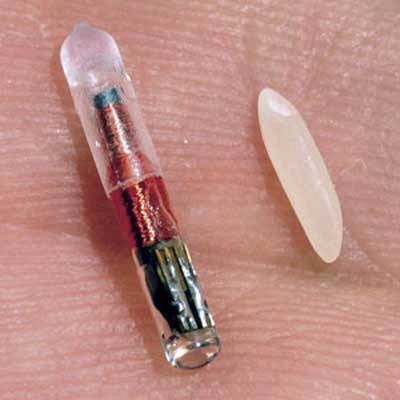 De chip
Gechipt worden
Identificeren met chiplezer
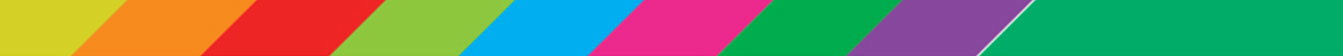 Vlooien les 2
Vlooien leven van het bloed van gewervelde dieren  bijten in de huid en doen zich zo tegoed aan een bloedmaaltijd
Het dier waarop de vlo leeft, wordtook wel gastheer genoemd
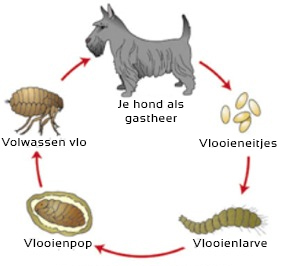 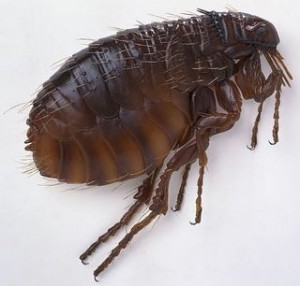 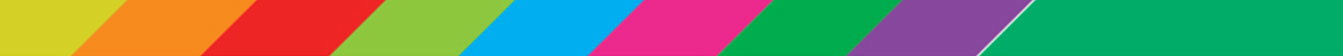 Teken les 1
Teken leven van het bloed van gewervelde dieren  bijten zich vast in de huid en laten zich vallen na een bloedmaaltijd, die enige uren tot dagen duurt 
Het dier waarop de teek leeft, wordt gastheer genoemd
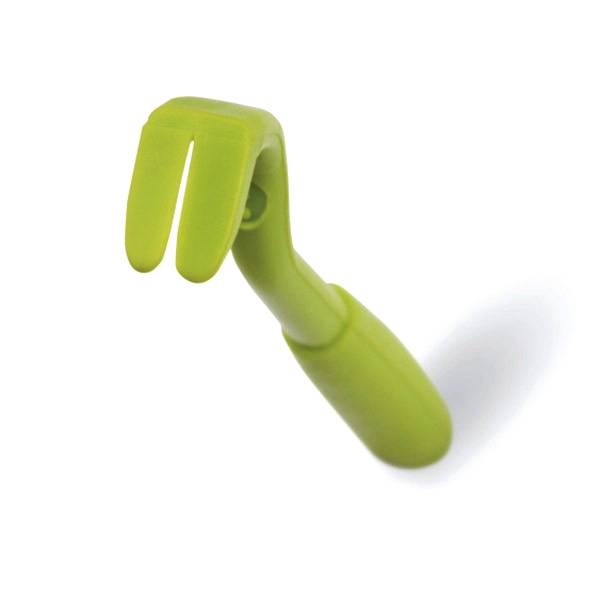 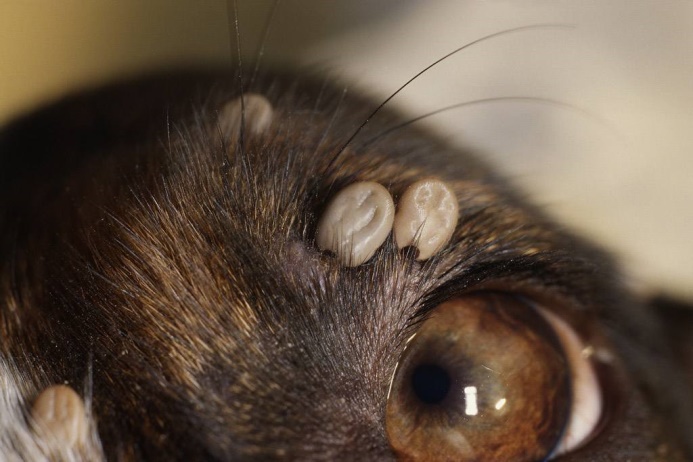 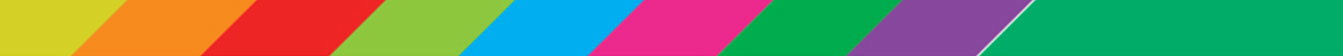 Teken les 1
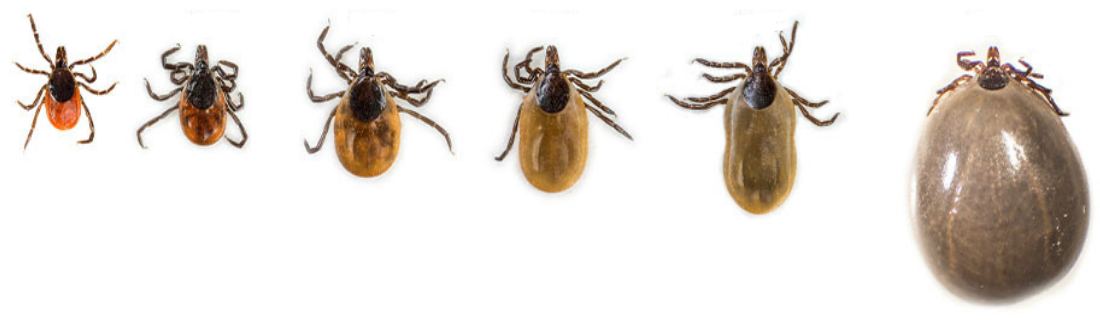 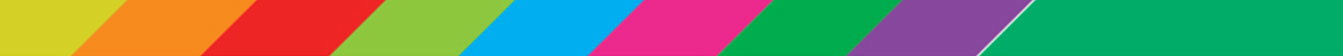 Versus productiedieren les 1
Een productiedier (produceert producten) wordt gehouden omdat het geld opbrengt, een gezelschapsdier/huisdier wordt gehouden voor de gezelligheid
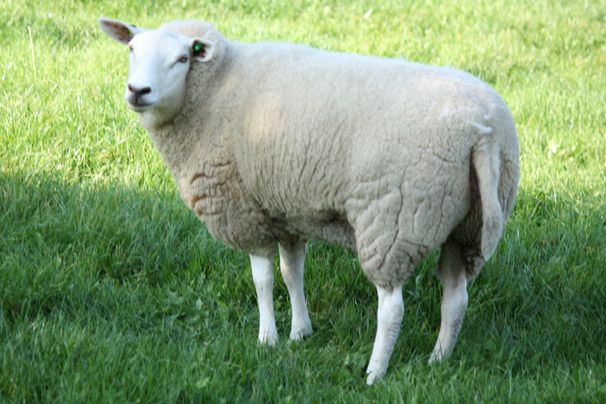 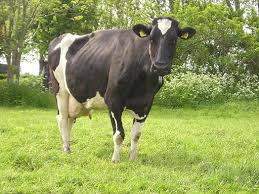 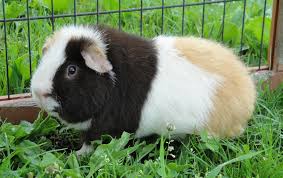 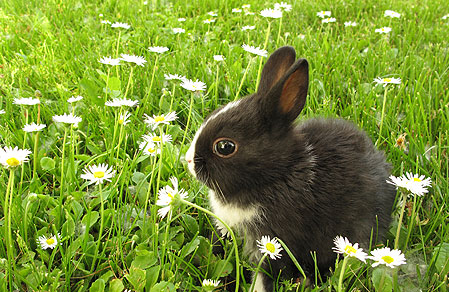 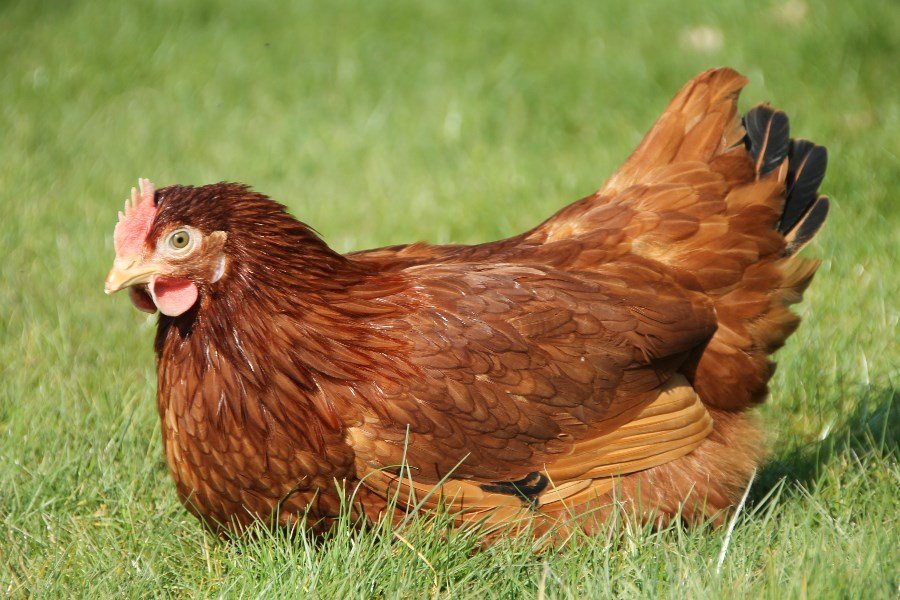 Een productiedier kan ook als gezelschapsdier gehouden worden en een gezelschapsdier als productiedier
Gezelschapsdier of productiedier?
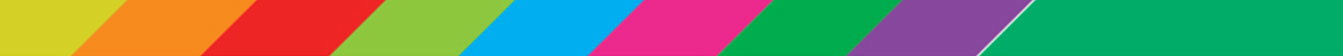 Praktijkopdracht les 1
Opdracht: Huisdierenvlog

Je gaat een vlog maken van je huisdier!





Let op: over twee weken je vlog inleveren!
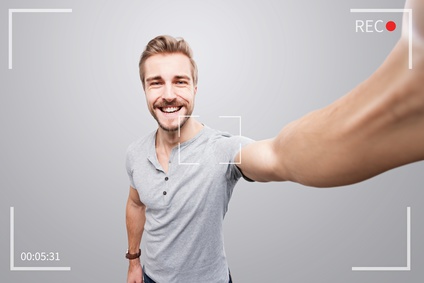 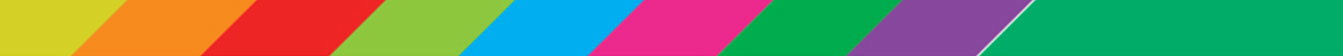 Theorievragen les 1
Welke zes onderdelen moet je beschrijven voor een goede signalementbeschrijving? 
Waarom chippen we dieren?
Waar kunnen we de gegevens op een chip mee aflezen?
Waarvan leeft een vlo?
Duurt de maaltijd van een vlo kort of lang?
Waarvan leeft een teek?
Duurt de maaltijd van een teek kort of lang?
Wat is een gastheer?
Wat is het verschil tussen een gezelschapsdier en een productiedier?
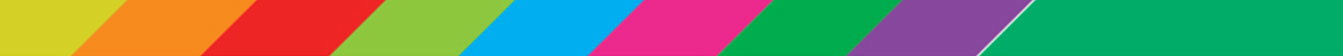 Standaard reflectievragen
Welk onderdeel ging goed en hoe kwam dit?
Zie je verbeterpunten? (bij de lesinhoud of bij jezelf)
Wat heeft de samenwerking jou opgeleverd?
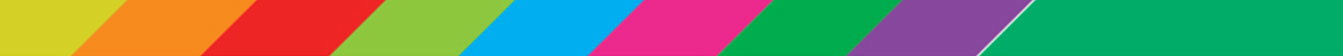 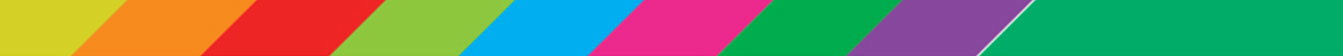